Inter-individual differences in bilateral changes to foot angle following a running gait retraining intervention
Important outcomes
Clinicians should use bilateral   assessments during gait retraining
Group analysis masks changes
Isabel S. Moore1, Holly S. R. Jones1 & Kelly J. Ashford1
1Applied Injury Science Group, Cardiff School of Sport and Health Sciences, Cardiff Metropolitan University, Cardiff, UK
Why?
Flatter foot placements have reduced knee pain1. Internal cues most effective for bringing about change in technique2.
Within a clinical & laboratory environment often a unilateral assessment of running technique is completed. Bilateral responses are assumed to be similar.
1
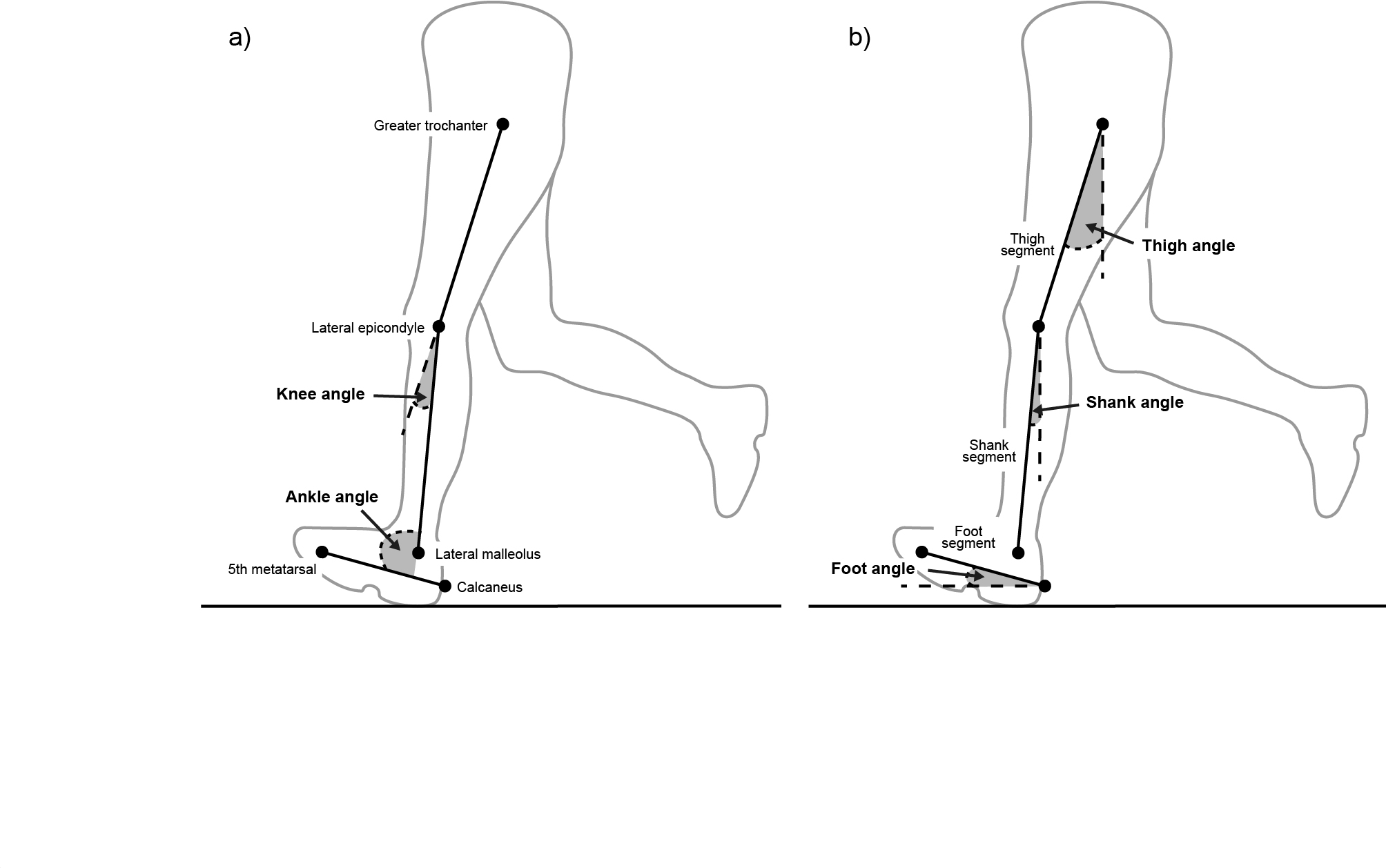 What we did
5 in the experimental group received an internal focus of attention cue (“Run with a flatter foot”2).   5 in the control group received no verbal cues, but ran for the same amount of time in the lab.
All runs were performed at 3.35 m/s for six minutes. No verbal cues or instructions were provided during the re-test data collection.
2
3
Every 60 s
Every 120 s
Change between habitual & gait retrained (degrees)
What we found
No group level changes.
Limited consistent bilateral changes.
Every 180 s
[1] Roper et al. 2016. Clin Biomech.
[2] Moore et al. 2019. Scand J Med Sci Sports.
Left foot data
Smallest worthwhile change
Right foot data